Case for Quality Voluntary Improvement Program
Rob Becker, Edwards LifesciencesKim Kaplan, ISACA
April 26, 2021
Annual Program Adoption
(Note: 2021 data is only reflective of a partial year)
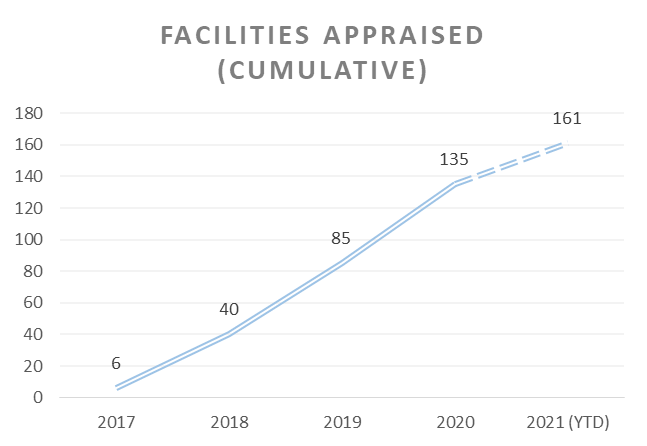 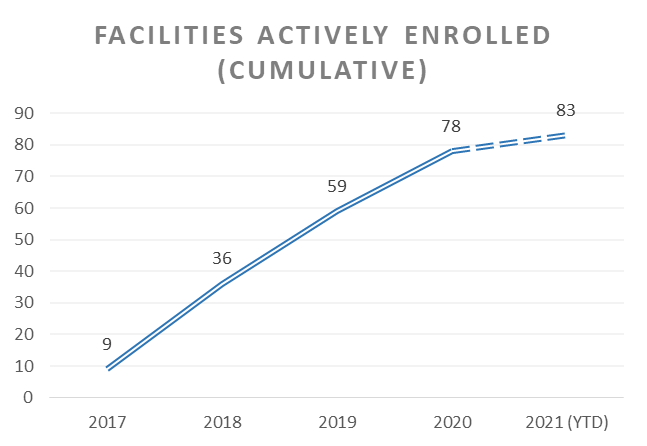 Annual Program Adoption
(Note: 2021 data is only reflective of a partial year)
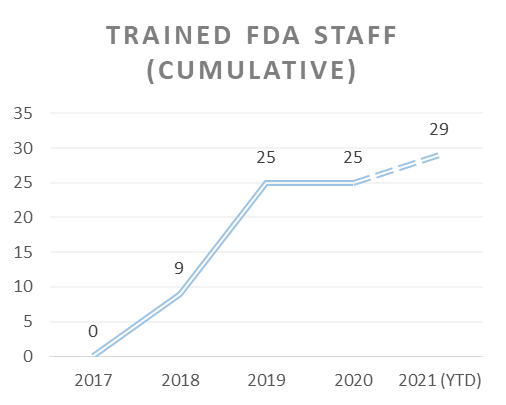 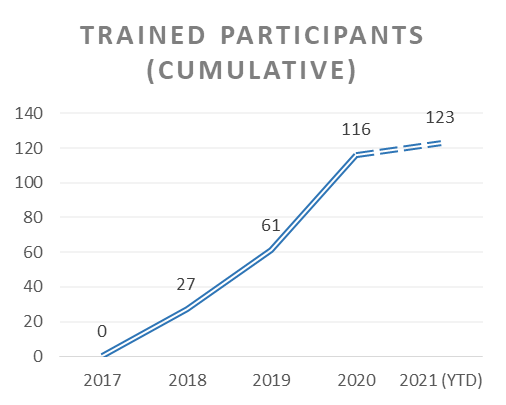 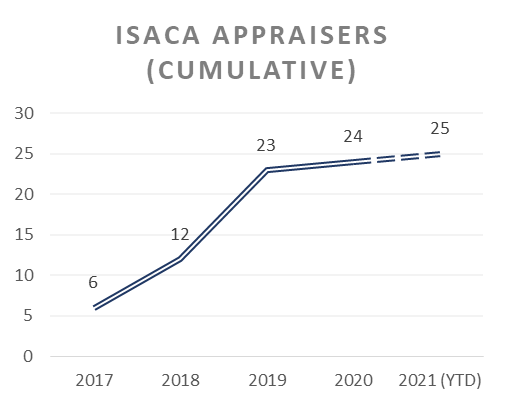 2020 Program Effectiveness
(167 survey respondents: 42 baseline, 125 reappraisal)
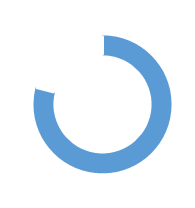 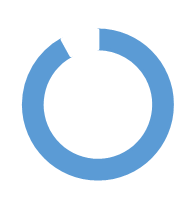 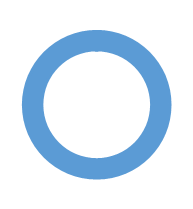 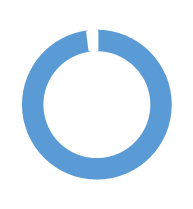 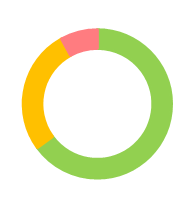 92%
100%
79%
98%
+56
Net Promoter Score Range:-100 to +100
Appraisal provided broader value add
Positive experience with appraisal
Appraisal identified opportunities to improve product quality
Appraisal activities had no conflict with compliance
2020 Virtual Appraisals
(114 survey respondents)
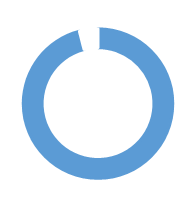 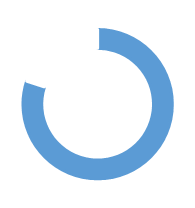 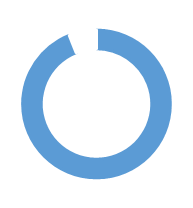 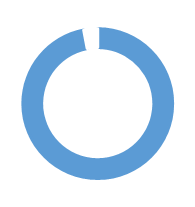 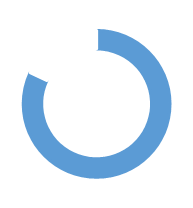 80%
82%
94%
97%
96%
Recommend the virtual approach for reappraisals or any appraisal
Believed they received same or similar value as compared to an on-site approach
Had no major difficulties in the remote environment
Were somewhat or completely satisfied with the remote approach
Believed training was sufficient to prepare them for remote activities
Approved for:
Year 1+ Appraisals
Multi-Site Appraisals
Some Time Zone Gaps
VIP Status
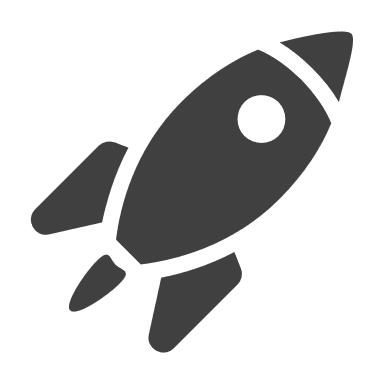 VIP Working Groups
Defined 2021 Objectives and Deliverables. Monthly cadence with ad hoc sub-group meetings. Quarterly collaborative sessions.
Additional Regulatory Benefits
Reappraisals
Multi-Site Appraisals
Performance Metrics
Medical Device Context
VIP Governing Committee
Aligned Charter with Case for Quality Collaborative Community, members and chair to continue through 2021. Approved Strategic and Operationalization Plan.
VIP: from Pilot to Program
The Case for Quality Collaborative Community is finalizing the announcement for the formal transition from pilot to program.
FDA to release additional supporting guidelines by end of September.
Case for Quality VIP UpdateIndustry Participant
Rob Becker, Edwards Lifesciences
MDIC Case for Quality Forum – April 2021
Global Enrollment
Virtual appraisals have enabled engagement across our entire manufacturing footprint during a time of unknowns
Ireland Multi-site: Year 1
Irvine, CA: Year 2
Utah Multi-site: Year 4
Dominican Republic: Year 1
Puerto Rico: Year 1
Costa Rica: Year 1
Singapore: Year 1
Y1
Very engaged and excited to start their CfQ journeys – Virtual Appraisals
Y2
Continued to develop strong relationships with ATL
Y4
High bar for engagement, but virtual was still effective
Re-Appraisals
We are still finding value after 4 years of appraisals
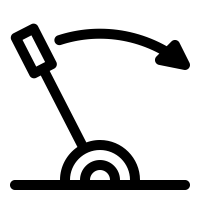 Practice Area / Level
Assessing new practice areas and increased levels provides more data points about the organization.
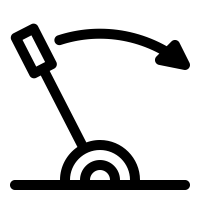 Scope
Investigating a more targeted scope based on site initiatives drives more actionable feedback.
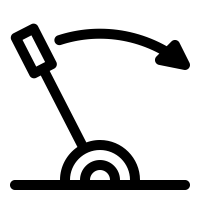 Approach
Providing objective evidence results in a more holistic assessment.
Appraisal Feedback
Results are largely aligned with corporate initiatives, reinforcing that we are investing in the right areas
Shaping the Future
We have identified a need to create structure across sites to maximize the benefits seen at a corporate level
INTERNAL STANDARDIZATION
Aligning appraisal timing across sites
Integrating into business planning cycle & continuous improvement framework
Generating appraisal playbook & tools
INTERNAL CfQ COMMUNITY
Establishing site alignment & best practice meetings
Distributing broader program newsletters
Developing an Internal Appraisal Team Member (ATM) pipeline
Questions?
Rob_Becker@edwards.com
kkaplan@isaca.org